Inclusão digital e aplicações pedagógicas: contribuições          para melhoria da qualidade da educação básica
Metodologias de Aprendizagem
Tradicional
Metod.Ativa
Agrada?
Professor:
Único detentor do conhecimento
Estudante protagonista
No início
NÃO!
Estudante em Metodologia Ativa
1
2
3
Centro do processo de aprendizagem
Precisa buscar o conhecimento: ativamente
Precisa ser instigado, motivado, curiosidade precisa ser aguçada
Professor em Metodologia Ativa
1
2
3
4
Continua colocando seu conhecimento à disposição do estudante
NÃO dá respostas prontas
Instiga, fomenta a curiosidade, estimula o pensamento crítico, auxilia na busca pelos caminhos
Mediador
Pirâmide de aprendizagem proposta por William Glasser
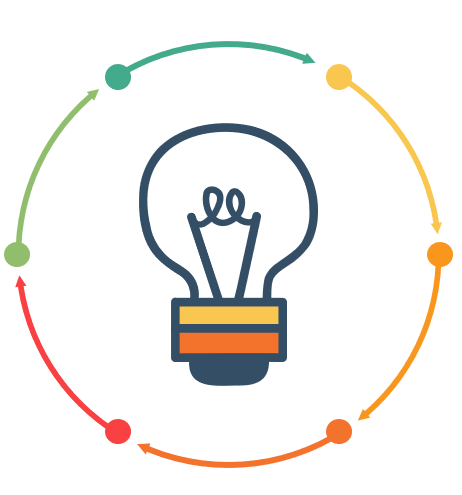 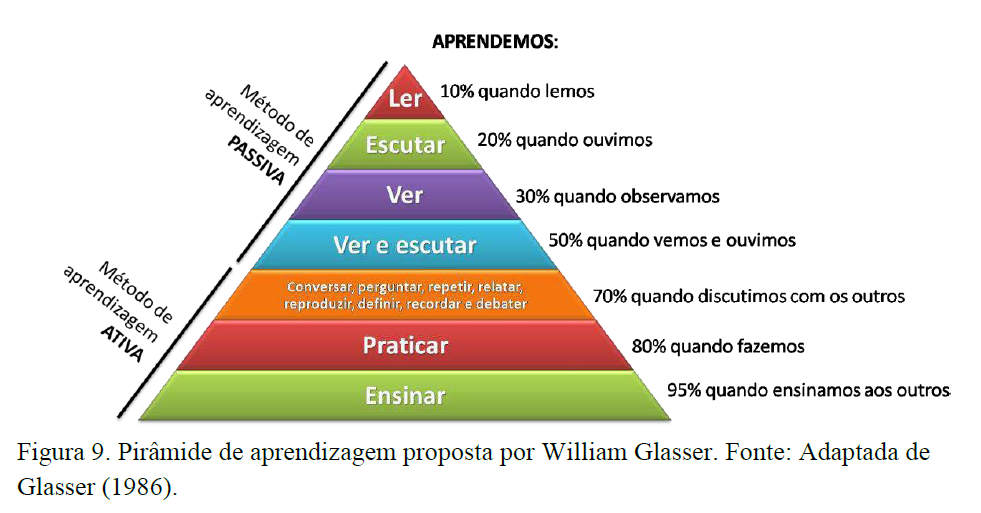 (Glasser, 1986)
Rompe com a acomodação
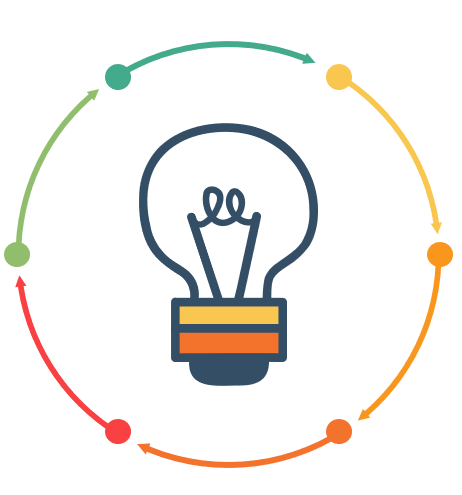 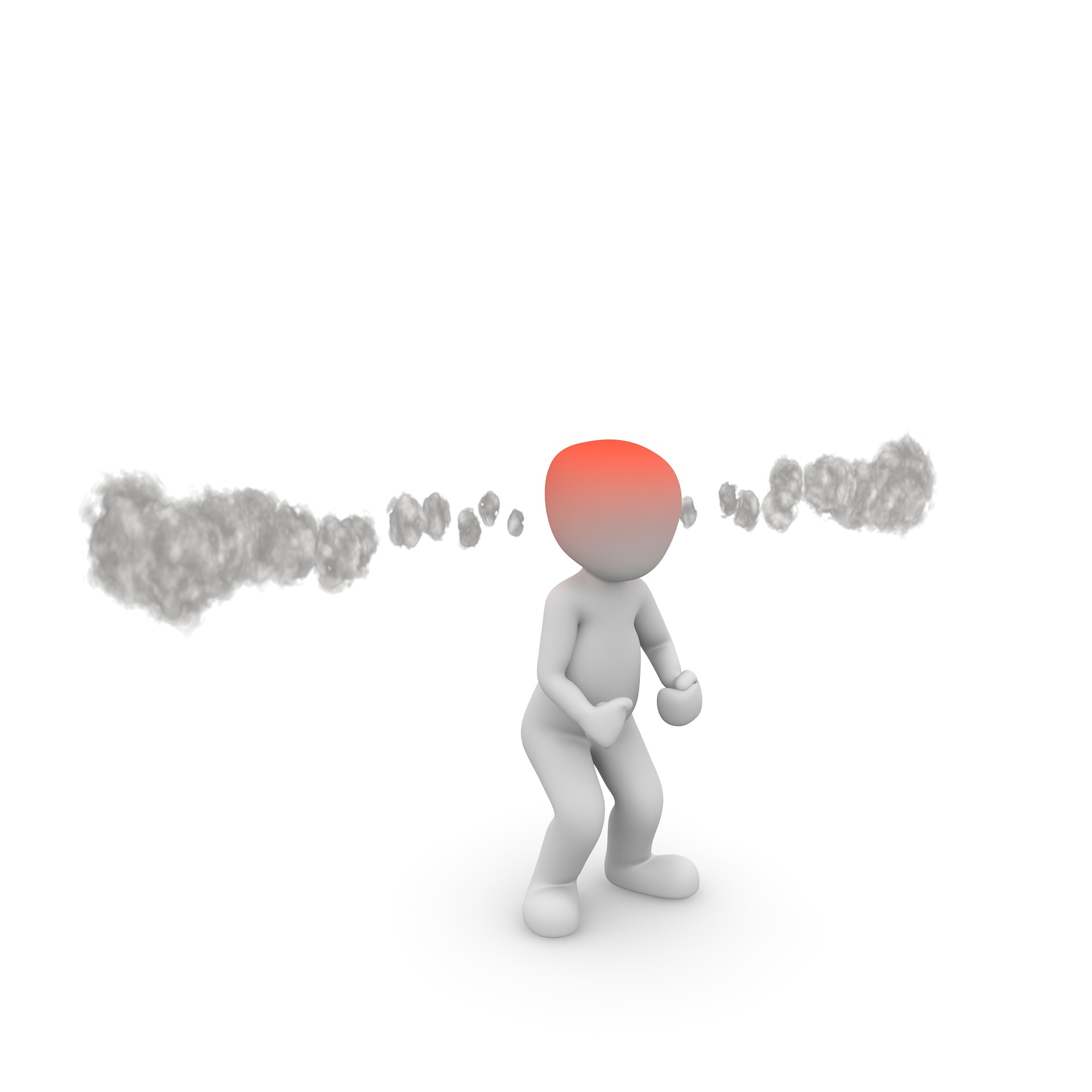 Importância da
aprendizagem significativa
http://www.pixabay.com
PBL e PrBL: São metodologias diferentes?
PBL e PrBL
PBL e PrBL
PBL e PrBL
PBL e PrBL
PBL e PrBL
Problema do mundo real
Abordagem interdisciplinar
Integração teoria e prática
Abordagem participativa e colaborativa
Estudante protagonista
PrBL - etapas
1
2
3
4
Estimule a discussão e elaboração de hipóteses
Organize seus estudantes em grupos (aprendizagem entre pares)
Proponha um problema baseado na vida real (complexidade e interdisciplinaridade)
Estudantes abordam o problema e fazem propostas de possíveis soluções
PrBL - etapas
5
6
7
8
professor, autoavaliação,       avaliação entre pares, feedback
Avaliação
Projeto é executado pelos estudantes
Apresentação dos resultados e discussão (do problema, do projeto, do processo, dos resultados)
Erros são discutidos e utilizados como oportunidade de aprendizagem
Estudantes, sob tutoria do professor, proposição do projeto (testar hipóteses, busca de solução)
Obrigada!
Créditos
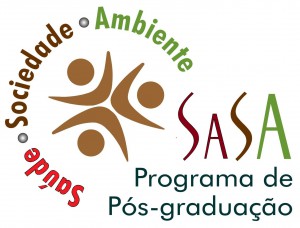 /ufvjmoficial
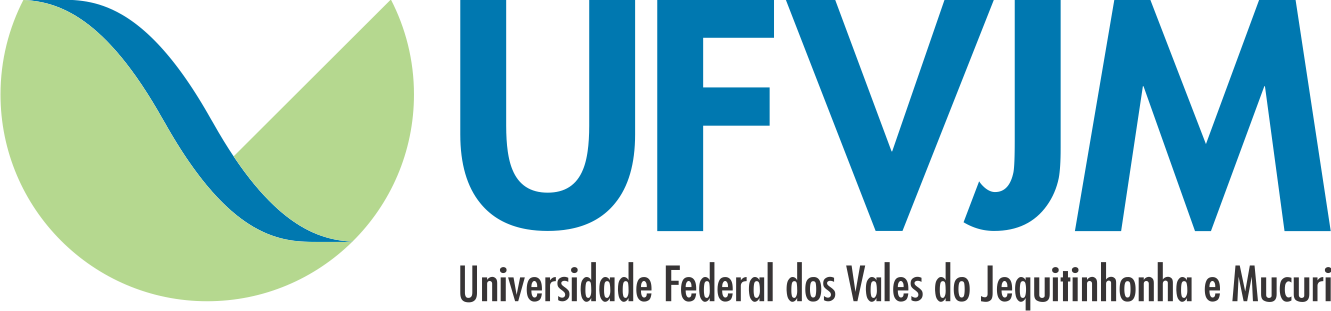 DeFar
UFVJM
@ufvjmoficial
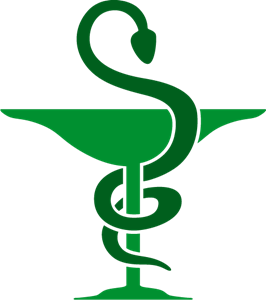 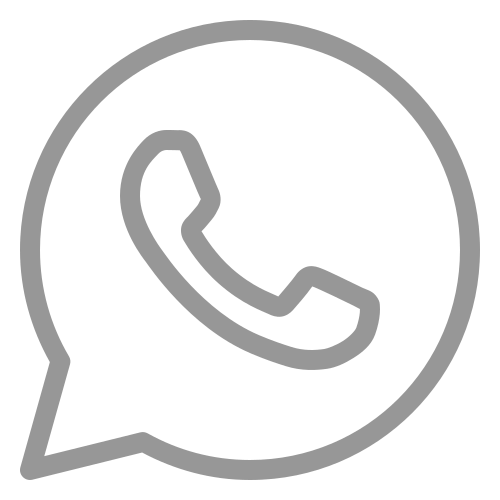 (38)99885.7686
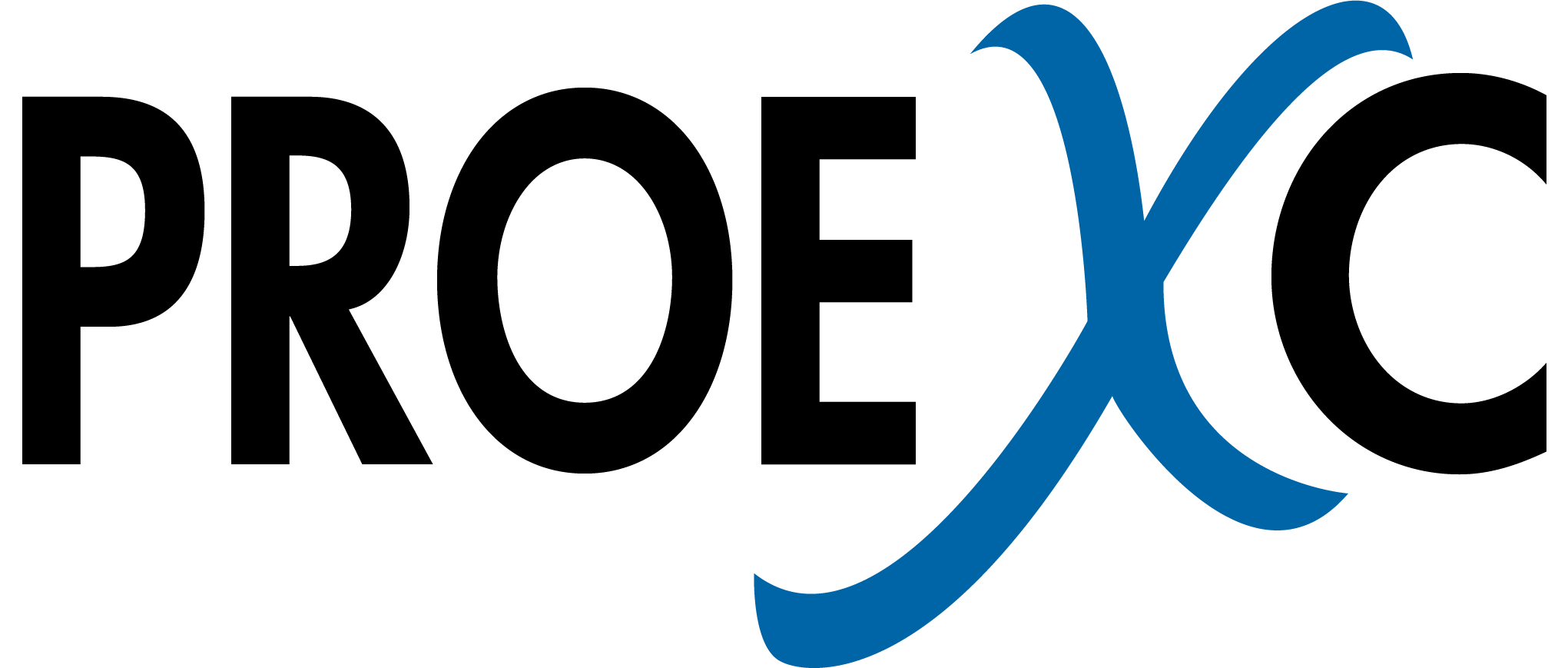 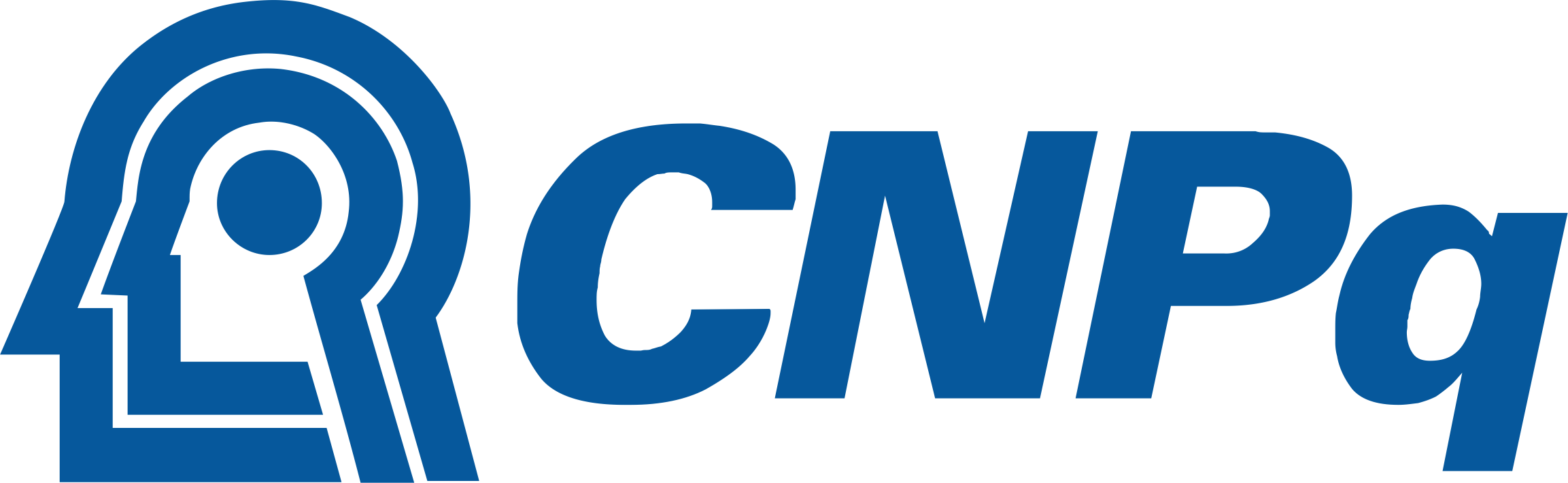 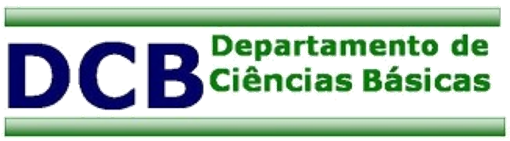 @ufvjm
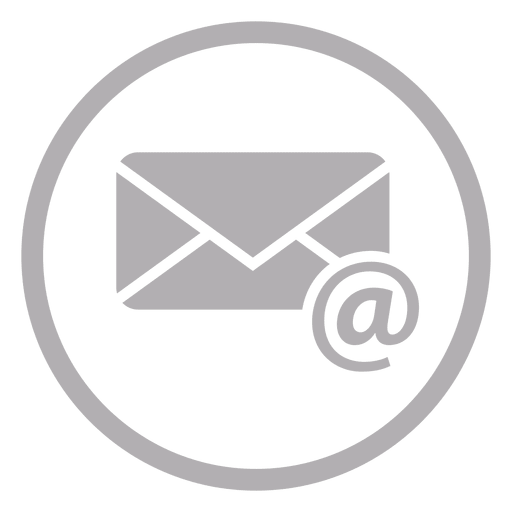 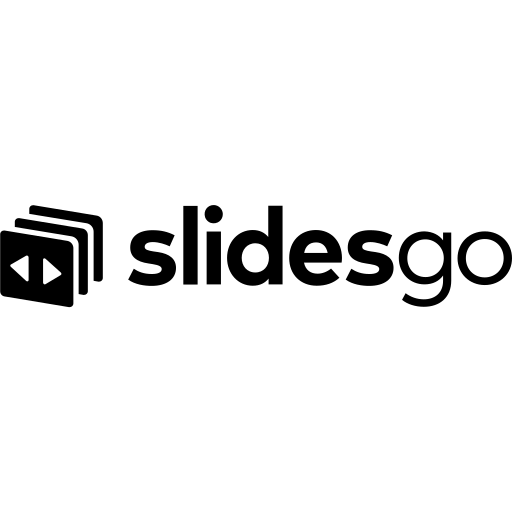 Template: Hand-Drawn Timeline Infographics by Slidesgo - https://slidesgo.com/pt
leida@ufvjm.edu.br
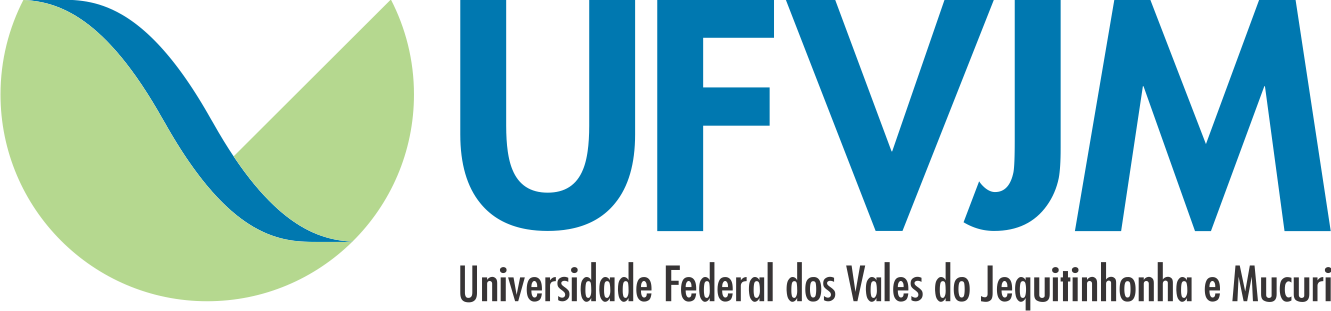 Edição:
Arthur Calegário de Sá Teles